Аллергические поражения слизистой оболочки полости рта у детей. Этиология, патогенез, клиника, дифференциальная диагностика, лечение
Выполнил ординатор 
кафедры-клиники стоматологии ИПО по специальности 
«стоматология детская»
Маштакова П. С
рецензент к.м.н., Доцент
Буянкина Р. Г
ЦЕЛЬ
Изучить аллергические поражения слизистой оболочки полости рта у детей. Этиологию, патогенез, клинику, дифференциальную диагностику и сформулировать  действия врача-стоматолога и определить тактику лечения.
ЗАДАЧИ
Ознакомиться с аллергическими поражениями слизистой оболочки у детей.
Выявить возможность профилактики и лечения аллергических поражений полости рта у детей.
Определиться с тактикой лечения аллергических поражений полости рта у детей
В последние годы наблюдается рост аллергических заболеваний у детей. Это обусловлено неблагоприятной экологической обстановкой, возрастающим количеством разных прививок, приемом лекарственных препаратов и продуктов питания, содержащих различные консерванты, канцерогенные вещества и красители и ароматизаторы, а так же применением средств для гигиены полости рта, содержащих продукты химической промышленности и др. По мнению большинства ученых и врачей, их сочетанное слияние действует отрицательно на организм ребенка.
Хронический рецидивирующий афтозный стоматит
Хронический рецидивирующий афтозный стоматит (ХРАС)- это хроническое воспалительное заболевание СОПР, которое характеризуется:
 рецидивирующим высыпанием афт и язв
длительным течением 
с периодически возникающими обострениями 
Встречается чаще у детей старше 3-х лет 
Чаще развивается у больных детей, страдающих желудочнокишечными заболеваниями и с выраженной сенсибилизацией к микробным аллергенам на фоне нарушения клеточного иммунитета
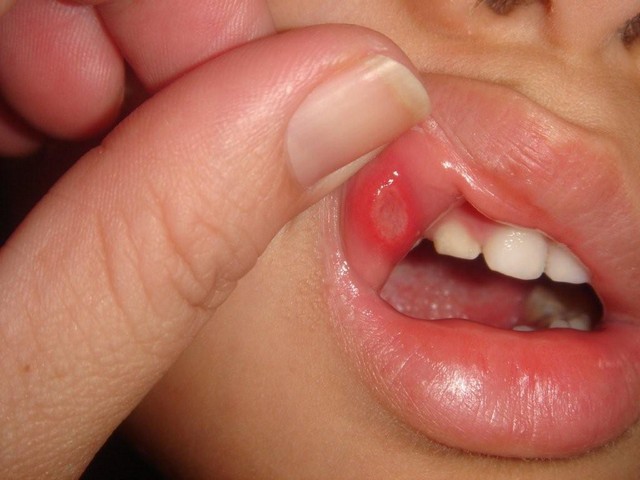 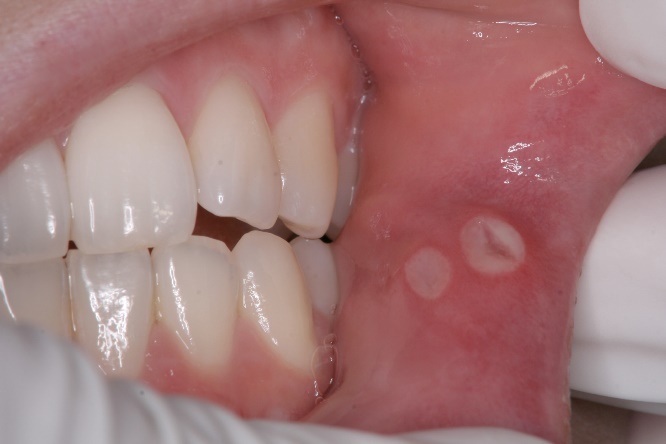 Этиология и патогенез  хронического рецидивирующего афтозного стоматита окончательно не выяснены.
Анализ литературных данных выявил многофакторность патогенеза ХРАС. Освещены различные концепции патогенеза, особое значение имеют психогенные, наследственные, микробные факторы. 
Различные заболевания желудочно-кишечного тракта и внутренних органов, часто обнаруживаемые у больных ХРАС, являются либо заболеваниями, генерирующими стоматит, либо неблагоприятным сопутствующим фоном, который ухудшает течение стоматита. Это подтверждает ряд авторов, указывающих на заболевания органов полости рта при язвенной болезни желудка и 12-перстной кишки, печени, хроническом гастрите, системных заболеваниях, дерматозах, заболеваниях сердечно-сосудистой системы и др.
В механизме развития ХРАС существенное место занимают нарушения нервной регуляции трофики при часто повторяющихся стрессовых воздействиях. Наибольшее значение у детей имеет импульсация с поврежденных органов пищеварительной системы.
Ряд исследователей высказывают предположение об участии аллергических механизмов в развитии ХРАС. Придавая большое значение аутоиммунным механизмам, многие авторы полагают, что микробы и продукты их жизнедеятельности в очагах хронических инфекций (ЖКТ, ЛОР-органы, полость рта) вызывают аллергизацию организма у детей
Клинические проявления. 
Заболевание чаще диагностируют у детей старше 3 лет. В основном оно формируется как первично-хроническое. Рецидивы чаще наблюдаются в весеннеосенний период. Заболевание имеет определенную цикличность. В продромальном периоде больные отмечают чувство жжения, болезненность, парестезию слизистой полости рта в месте возникновения афты. Дети жалуются на головную боль, становятся вялыми, капризными, раздражительными. 
Хронический рецидивирующий афозный стоматит можно разделить на несколько форм: 
1)фибринозная;
2) некротическая; 
3) рубцующаяся;
4) деформирующая; 
5) гландулярная;
6) лихеноидная.
У большинства больных детей ХРАС протекает в виде фибринозной формы и характеризуется появлением единичных (1 - 3) афт округлой или овальной формы диаметром от 2 до 8 мм на инфильтрированном и гиперемированном основании, покрытых фибринозным или некротическим налетом. Афты болезненны, затрудняют прием пищи, локализуются в основном на слизистой оболочке щек, вестибулярной поверхности губ, боковых поверхностях и кончике языка, в области переходных складок, реже - на мягком небе и десне. Существуют не более 10—14 сут. Афта не оставляет после себя рубца. Дифференцируют от травматических эрозий, вторичного сифилиса, хронического рецидивирующего герпетического стоматита
При рубцующейся форме ХРАС (афта Сеттона) по периферии и у основания афт развивается инфильтрация, афты углубляются и переходят в язвы. Язвы отличаются резкой болезненностью, упорным течением, длительным существованием язв (иногда до 1,5-3 мес.). При заживлении их остаются рубцы, иногда настолько грубые, что изменяют архитектонику слизистой оболочки рта. На месте заживающей язвы остается поверхностный белесоватый рубец. Язвы при рубцующейся форме следует дифференцировать от специфических и злокачественных язв. Трофическая язва развивается на фоне заболеваний сердечно-сосудистой системы. У злокачественной язвы края плотные, малоболезненные, нередко имеет место хроническая травма. Решающее значение для постановки диагноза в таких случаях имеет цитологическое или гистологическое исследование. Выявление атипичных клеток свидетельствует о злокачественной опухоли.
Дифференциальная диагностика.
Хронический рецидивирующий афтозный стоматит дифференцируют от хронической травмы слизистой оболочки полости рта, острого и рецидивирующего герпетического стоматита.
Лечение ХРАС
Комплексное (местное и общее) лечение больных с хроническим рецидивирующим афтозным стоматитом состоит из этиотропного, патогенетического, симптоматического. С учетом многофакторности этиопатогенеза ХРАС комплексная терапия предполагает следующие составные части:
1. Диетотерапия.
2.  Витаминотерапия.
3. Терапия выявленной органной патологии.
4. Санация очагов хронической инфекции в полости рта и ЛОР-органах
5. Повышение иммунитета ребенка
Местная терапия ХРАС
1) Обезболивание слизистой оболочки полости рта:
-гель холисал
-топик-анестетики
-1-2% лидокаин
2) Аппликации протеолитических ферментов с целью удаления некротического налета
-трипсин
-химотрипсин
-лидаза
3) Обработка слизистой оболочки антисептиками и противовспалительными препаратами
-мирамистин
-тантум верде
-гель холисал
4) Нанесение кератопластических средств
-солкосерил дентальная паста
-масляный раствор витаминов А, Е
-масло облепихи или шиповника
- физиотерапевтическое лечение (излучение гелий-неонового лазера 5 сеансов)
Прогноз рецидивирующего афтозного стоматита благоприятный. Однако в случаях позднего обращения к врачу или при самолечении заболевание приобретает устойчивость к терапии; эффективность комплексной терапии заключается лишь в увеличении срока ремиссии.
 Профилактика ХРАС заключается в выявлении и лечении патологии желудочно-кишечного тракта, нервной, эндокринной систем и др., а также в устранении очагов хронической инфекции, в том числе и в полости рта. Необходимо строгое соблюдение режима труда и отдыха, закаливание организма, рациональное питание, богатое белками, минеральными веществами, витаминами.
Отек Квинке
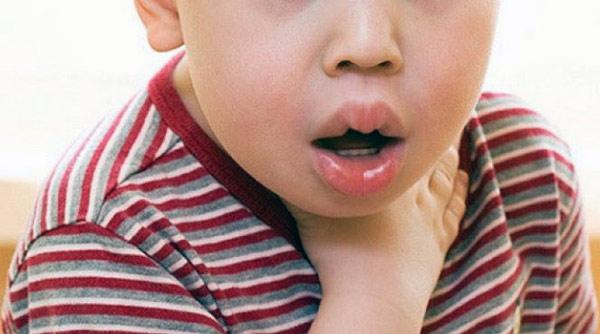 Отек Квинке (ангионевротический отек, гигантская крапивница) ─ четко локализованный участок отека дермы и подкожной клетчатки. Впервые описан H. Quincke в 1882 г.
 Отек Квинке является одной из форм крапивницы, чаще всего развивается вместе с генерализованной уртикарной сыпью и имеет сходные с ней патофизиологические процессы. Однако в ряде случаев могут наблюдаться отеки Квинке без крапивницы. 
Этиология и патогенез. Отек Квинке, сопровождающий крапивницу или без крапивницы, может быть аллергическим и псевдоаллергическим (те же медиаторы, но образуются без участия иммунологического механизма). Их этиология и патогенез такие же, как и при крапивнице. Развитие наследственного ангионевротического отека связано с дефицитом ингибитора первого компонента комплемента. Этот дефект наследуется как доминантный аутосомный признак. Частота мутации этого гена составляет: 1:100 000. Результатом является развитие врожденного ангионевротического отека.
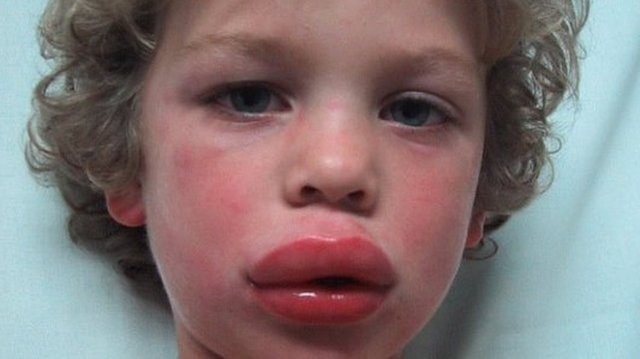 Клиника. Отек Квинке имеет вид большого, бледного, плотного, незудящего инфильтрата, при надавливании на который, не остается ямки. При распространенных инфильтратах речь идет о гигантской крапивнице. Локальные поражения при отеке Квинке чаще наблюдаются в местах с рыхлой клетчаткой. Они могут возникать и на слизистых оболочках. Излюбленная локализация их — губы, слизистые оболочки полости рта (язык, мягкое небо, миндалины). 
Особенно опасным является отек Квинке в области гортани, который встречается примерно в 25 % всех случаев. При возникновении отека гортани сначала отмечается охриплость голоса, «лающий» кашель, затем нарастает затруднение дыхания с одышкой инспираторного, а затем инспираторноэкспираторного характера. Дыхание становится шумным, стридорозным. Цвет лица приобретает цианотичный оттенок, затем резко бледнеет. Больные беспокойны, мечутся. При распространении отека на слизистую оболочку трахеобронхиального дерева к картине острого отека гортани присоединяется синдром бронхиальной астмы с характерными диффузными хрипами экспираторного характера. В тяжелых случаях при отсутствии рациональной помощи больные могут погибнуть при асфиксии. При легкой и средней тяжести отек гортани продолжается от 1 ч до суток. Отек Квинке в области гортани требует незамедлительной интенсивной терапии, вплоть до трахеотомии.
При локализации отеков на слизистой оболочке желудочно-кишечного тракта возникает абдоминальный синдром. Обычно он начинается с тошноты, рвоты сначала пищей, затем желчью. Возникает острая боль, вначале локальная, затем разлитая по всему животу, сопровождается метеоризмом, усиленной перистальтикой кишечника. Приступ заканчивается профузным поносом. В кале при микроскопическом исследовании обнаруживается значительное количество эозинофилов, могут присутствовать кристаллы Шарко-Лейдена. Абдоминальные отеки сочетаются с кожными проявлениями в 30 % случаев. При локализации патологического процесса в урогенитальном тракте развивается картина острого цистита, зачем возникает задержка мочи. Отеки половых органов сопровождаются соответствующей клинической картиной. 
При локализации отеков на лице в процесс могут вовлекаться серозные мозговые оболочки с появлением менингеальных симптомов, таких как ригидность затылочных мышц. Изредка вследствие отека лабиринтных систем развивается синдром Меньера. Клинически он проявляется головокружением, тошнотой, рвотой. По патогенезу ангионевротические отеки бывают аллергическими и наследственными, клинические проявления и течение их различны. Хотя наследственный ангионевротический отек передается как аутосомный доминантный признак, отсутствие семейного анамнеза не исключает диагноз этого заболевания. Решающее значение имеет сочетание характерной клинической картины и данных лабораторного обследования. Для клинической картины наследственного ангионевротического отека характерно длительное формирование очень плотных отеков, при этом часто возникают отеки гортани и абдоминальный синдром при отсутствии указаний на кожный зуд и крапивницу, отсутствует эффект от применения антигистаминных препаратов.
Диагноз, дифференциальный диагноз.
 Установление диагноза «отек Квинке» не представляет трудности, если отек сопровождает крапивницу в острой или хронической рецидивирующей форме. Трудности возникают при идентифицировании локальных отеков без крапивницы. В этом случае врачу необходимо решить, является ли данный отек Квинке аллергическим, псевдоаллергическим или наследственным отеком. Дифференцированная диагностика аллергического и псевдоаллергического ангионевротических отеков аналогична таковой для аллергических и псевдоаллергических крапивниц.
Лечение
Терапия аллергических и псевдоаллергических отеков Квинке проводится так же, как соответствующих форм крапивниц. Роль врача-стоматолога заключается в умении оказать неотложную помощь: 
− прекратить введение, прием или контакт аллергена с организмом; 
− при отеке гортани ввести внутривенно 0,3–1 мл раствора адреналина в 10 мл 0,9 %-ного раствора хлорида натрия. При необходимости дозу адреналина повторяют через 3–5 мин;
 − ввести внутривенно глюкокортикоидные препараты: преднизолон 3– 10 мг/кг массы тела, дексазон 8–20 мг/кг массы тела или гидрокортизон 5– 15 мг/кг массы тела; вводят внутривенно 4–6 мл лазикса с 20 мл 40 %-ного раствора глюкозы;
 − при нарастающем стенозе гортани вследствие отека с признаками гипоксии необходима экстренная интубация трахеи, при невозможности — трахеостомия и оксигенотерапия; 
− при ангионевротическом отеке гортани показана срочная госпитализация больного;
 − ввести внутривенно блокатор Н1-рецептора дипразин (пипольфен) — 2,5 % — 2–4 мл, димедрол 1 %, тавегил 0,1 % или раствор супрастина — 2,5 % по 2–4 мл;
− при пищевой аллергии или приеме медикаментов внутрь необходимо промыть желудок через зонд с последующим приемом активированного угля 0,5–1 г/кг массы тела.
Анафилактический шок
Анафилактический шок
 Анафилактический шок — вид аллергической реакции немедленного типа, возникающий при повторном введении в организм аллергена. Анафилактический шок характеризуется быстро развивающимися преимущественно общими проявлениями: снижением АД, температуры тела, свертываемости крови, расстройством ЦНС, повышением проницаемости сосудов и спазмов гладкомышечных органов. 
Этиология и патогенез. Анафилактический шок может развиваться при введении в организм лекарственных и профилактических препаратов, применении методов специфической диагностики и гипосенсибилизации, как проявление инсектной и очень редко ─ пищевой аллергии. Почти любой лекарственный или профилактический препарат может сенсибилизировать организм и вызвать шоковую реакцию. Одни препараты вызывают эту реакцию чаще, другие реже, что зависит от частоты его применения. Довольно часто шоковую реакцию вызывают антибиотики, особенно пенициллин. В практике часто наблюдаются анафилактический шок на введение рентгеноконтрастных веществ, мышечных релаксантов, анестетиков, витаминов и многих других препаратов. Отмечено, что при парентеральном введении аллергена реакции типа анафилактического шока наблюдаются чаще, чем при введении любым другим путем. Особенно опасно внутривенное введение препарата. Анафилактические реакции при парентеральном пути введения аллергена развиваются в течение часа (иногда немедленно, «на кончике иглы»). В основе патогенеза анафилактического шока лежит реагиновый механизм. В результате освобождения медиаторов падает сосудистый тонус и развивается коллапс. Повышается проницаемость сосудов микроциркуляторного русла, что способствует выходу жидкой части крови в ткани и сгущению крови. Объем циркулирующей крови снижается. Сердце вовлекается в процесс вторично. Обычно больной выходит из состояния шока самостоятельно или с врачебной помощью при недостаточности гомеостатических механизмов процесс прогрессирует, присоединяются нарушения обмена веществ, связанные с гипоксией, развивается фаза необратимых изменений шока.
Клиническая картина. Клинические проявления анафилактического шока обусловлены сложным комплексом симптомов и синдромов со стороны ряда органов и систем организма. Шок характеризуется стремительным развитием, бурным проявлением, тяжестью течения и последствием. Вид аллергена не влияет на клиническую картину и тяжесть течения анафилактического шока. Клиническая картина анафилактического шока разнообразна. Однако существует закономерность: чем меньше времени прошло от момента поступления аллергена в организм, тем тяжелее клиническая картина шока. Наибольший процент летальных исходов анафилактический шок дает при развитии его спустя 3–10 мин после попадания в организм аллергена. После перенесенного анафилактического шока существует период невосприимчивости, так называемый рефрактерный период, который длится 2–3 недели. В это время проявления аллергии исчезают (или значительно снижаются). В дальнейшем степень сенсибилизации организма резко возрастает и клиническая картина последующих случаев анафилактического шока, даже если она возникает спустя месяцы и годы, отличается от предыдущих более тяжелым течением.
Анафилактический шок может начинаться с «малой симптоматики» в продромальном периоде, который обычно исчисляется от нескольких секунд до часа. При молниеносном развитии анафилактического шока продромальные явления отсутствуют, у больного внезапно развивается тяжелый коллапс с потерей сознания, судорогами, который нередко заканчивается летально. 
При менее тяжелом течении шока «малая симптоматика» может быть представлена следующими явлениями: чувство жара с резкой гиперемией кожных покровов, общее возбуждение или, наоборот, вялость, депрессия, беспокойство, шум или звон в ушах, сжимающие боли за грудиной. Могут отмечаться кожный зуд, уртикарная (иногда сливная) сыпь, отеки типа Квинке, гиперемия, зуд и першение в горле, спастический сухой кашель и др. Вслед за продромальными явлениями очень быстро (в срок от нескольких минут до часа) развиваются симптомы и синдромы, обусловливающие дальнейшую клиническую картину.
Обычно отмечается спазм гладкой мускулатуры внутренних органов с клиническими проявлениями бронхоспазма (кашель, экспираторная одышка), спазм мускулатуры желудочно-кишечного тракта (спастические боли по всему животу, тошнота, рвота, диарея), а также спазм матки у женщин (боли внизу живота с кровянистыми выделениями из влагалища). Спастические явления усугубляются отеками слизистых оболочек внутренних органов (дыхательного и пищеварительного тракта). При выраженном отечном синдроме и локализации патологического процесса на слизистой оболочке гортани может развиться картина асфиксии. При отеке пищевода отмечаются явления дисфагии.
Гемодинамические расстройства при анафилактическом шоке бывают различной степени тяжести ─ от умеренного снижения артериального давления с субъективным ощущением полуобморочного состояния до тяжелой гипотензии с длительной потерей сознания (в течение часа и дольше). Характерен вид такого больного: резкая бледность (иногда синюшность) кожных покровов, заострившиеся черты лица, холодный липкий пот, иногда пена изо рта. При обследовании: артериальное давление очень низкое или не определяется, пульс частый, нитевидный, тоны сердца глухие, в ряде случаев почти не прослушивается, может появиться акцент II тона над легочной артерией. В легких — жесткое дыхание, сухие рассеянные хрипы. Вследствие ишемии центральной нервной системы и отека серозных оболочек мозга могут наблюдаться тонические и клонические судороги, парезы, параличи. В этой стадии нередко происходят непроизвольная дефекация и мочеиспускание. При отсутствии своевременной и интенсивной терапии возможность летального исхода очень велика. Однако и своевременная энергичная помощь не всегда может его предотвратить. 
В течение анафилактического шока могут отмечаться 2–3 волны резкого падения АД. С учетом этого явления все больные, перенесшие анафилактический шок, должны быть помещены в стационар. При обратном развитии реакции (при выходе из анафилактического шока) нередко в конце реакции отмечаются сильный озноб, иногда со значительным повышением температуры, резкая слабость, вялость, одышка, боли в области сердца. Не исключена возможность развития поздних аллергических реакций
Диагноз и дифференциальный диагноз
Диагноз анафилактического шока в большей части случаев не представляет затруднений: непосредственная связь бурной реакции с инъекцией лекарственного препарата или ужалением насекомым, характерные клинические проявления без труда позволяют поставить диагноз анафилактического шока. В постановке правильного диагноза одно из главных мест отводится аллергологическому анамнезу, естественно, если его удается собрать. Как правило, развитию анафилактического шока в анамнезе предшествуют более легкие проявления аллергической реакции на какой-то медикамент, пищевой продукт, ужаление насекомым или симптомы холодовой аллергии. При развитии молниеносных форм шока, когда больной не успевает сказать окружающим о контакте с аллергеном, диагноз может быть поставлен только ретроспективно. Дифференцировать анафилактический шок необходимо от острой сердечно-сосудистой недостаточности, инфаркта миокарда, эпилепсии (при судорожном синдроме с потерей сознания, непроизвольными дефекацией и мочеиспусканием).
Лечение
Исход анафилактического шока часто определяется своевременной, энергичной и адекватной терапией, которая направлена на выведение больного из состояния асфиксии, нормализацию гемодинамического равновесия, снятие аллергического спазма гладкой мускулатуры, уменьшение сосудистой проницаемости и предотвращение дальнейших аллергических осложнений. Медицинская помощь больному, находящемуся в состоянии анафилактического шока, должна производиться четко, быстро и в правильной последовательности.
Наряду с проведением мероприятий неотложной помощи необходимо вызвать реанимационную бригаду. Больного в обязательном порядке госпитализируют в медицинское учреждение, где ему окажут квалифицированную медицинскую помощь.
Неотложная помощь на стоматологическом приеме заключается в следующем: 
прежде всего, необходимо прекратить дальнейшее поступление аллергена в организм (прекратить введение лекарственного препарата). Выше места инъекции положить жгут, если позволяет локализация. Место введения лекарства обколоть 0,1 %-ным раствором адреналина в количестве 0,2– 0,3 мл и приложить к нему лед для предотвращения дальнейшего всасывания аллергена. В другой участок ввести еще 0,3–0,5 мл раствора адреналина;
не теряя времени, уложить больного в такое положение, которое предотвратит западение языка и аспирацию рвотными массами. Обеспечить поступление к больному свежего воздуха, дать кислород;
наиболее эффективными средствами для купирования анафилактического шока являются адреналин, норадреналин и их производные (мезатон). Их вводят подкожно, внутримышечно, внутривенно. Не рекомендуется введение в одно место 1 мл и более адреналина, т. к., обладая большим сосудосуживающим действием, он тормозит и собственное всасывание; лучше вводить его дробно по 0,3–0,5 мл в разные участки тела каждые 10–15 мин до выведения больного из коллаптоидного состояния; 
дополнительно как средство борьбы с сосудистым коллапсом рекомендуется ввести 2 мл кордиамина или 2 мл 10 %-ного раствора кофеина. Если состояние больного не улучшается, внутривенно струйно, очень медленно ввести 0,5–1 мл 0,1 %-ного раствора адреналина в 10–20 мл 40 %-ного раствора глюкозы или изотонического раствора хлорида натрия (или 1 мл 0,2 %-ного раствора норадреналина; 0,1–0,3 мл 1 %-ного раствора мезатона). Общая доза адреналина не должна превышать 2 мл. Введение адреналина малыми дробными дозами более эффективно, чем разовое введение большой дозы; 
 если вышеперечисленными мероприятиями не удается добиться нормализации АД, необходимо ввести в капельнице: в 300 мл 5 %-ного раствора глюкозы добавляют 1–2 мл 0,2 %-ного раствора норадреналина или 1 %-ный раствор мезатона, 125–250 мл любого из глюкокортикоидных препаратов, предпочтительно гидрокортизон-гемисукцинат, можно 90–120 мг преднизолона, 8 мг дексазона или 8–16 мг дексаметазона; – при отеке легких дозы глюкокортикоидных препаратов следует увеличить; 
для коррекции сердечной недостаточности в капельницу вводят сердечные гликозиды: 0,05 %-ный раствор строфантина или 0,06 %-ный раствор коргликона ─ 1 мл. Вводить со скоростью 40–50 капель в минуту.
Список литературы
Балин В. Н. Симптомы и синдромы в стоматологической практике / В. Н. Балин, А. С. Гук, С. А. Епифанов, С. П. Кропотов // Синдромы в стоматологической практике. - 2015.– С. 25-44. 
Елизарова В. М. Детская терапевтическая стоматология. Руководство к практическим занятиям./ В. М. Елизарова, Л. П.Кисельникова, С. Ю. Страхова [и др.] //М-во образования и науки РФ . - М. : ГЭОТАР-Медиа , 2012 . – С. 199- 205. 
Елизарова, В. М. Стоматология детского возраста : учебник: в 3 ч. Ч. 1. Терапия / В. М. Елизарова. – Москва. : ГЭОТАР-Медиа, 2016. –С. - 100-151. 
Исмаилов, К. Р. Рациональное питание в профилактике стоматологических заболеваний / Исмаилов, К. Р., Валиева, Р. М., Исмаилов, Р. М. – Текст: электронный // Вестник. 2015. № 4. С. - 126- 201. 
Флейшер, Г. М. Кариес: профилактика, новые методы лечения и реминерализация : Руководство для врачей / Г. М. Флейшер. – Издательские решения. 2019 – С. -205-217 
Хорошилкина Ф. Я.Ортодонтия. Дефекты зубов, зубных рядов, аномалии прикуса, морфофункциональные нарушения в челюстно-лицевой области и их комплексное лечение / Ф. Я. Хорошилкина// М. : МИА, 2011. – С. 576-587.
 Янушевич, О.О. Детская стоматология : учебник / О. О. Янушевич, Л. П. Кисельникова, О. З. Топольницкий. - Москва : ГЭОТАР-Медиа, 2020. – С. 550-576.
Виноградова Т. Ф. Атлас по стоматологическим заболеваниям у детей / Т. Ф. Виноградова. // М. : МЕДпресс-информ , 2011 . – С. - 12-35.